Lapbook
Faits numériques
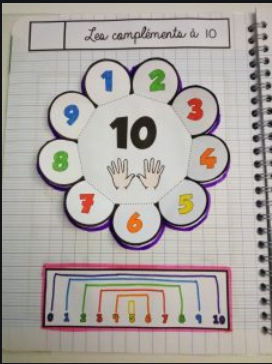 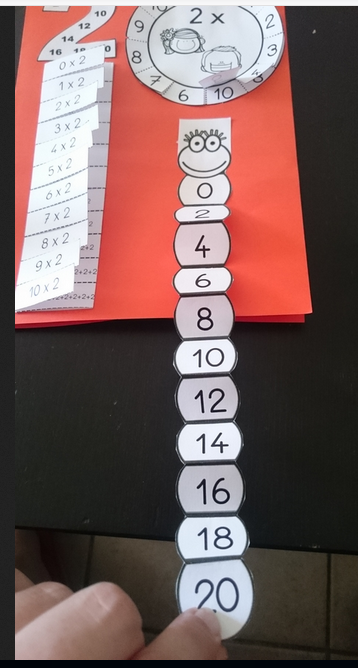 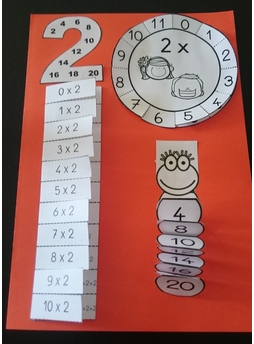 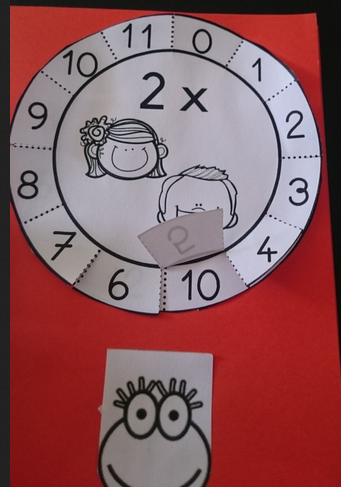 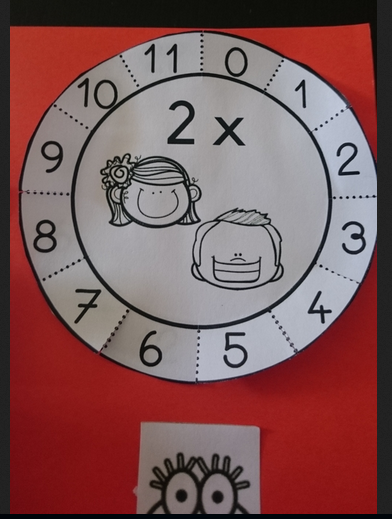 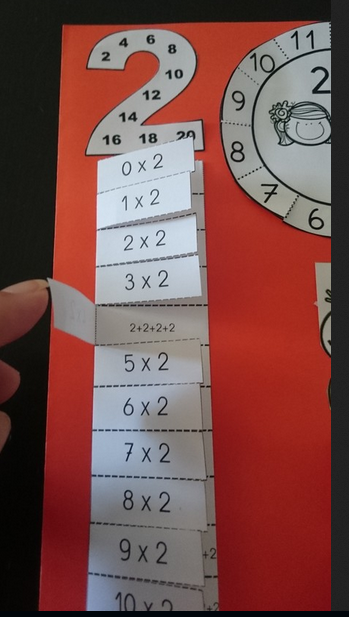 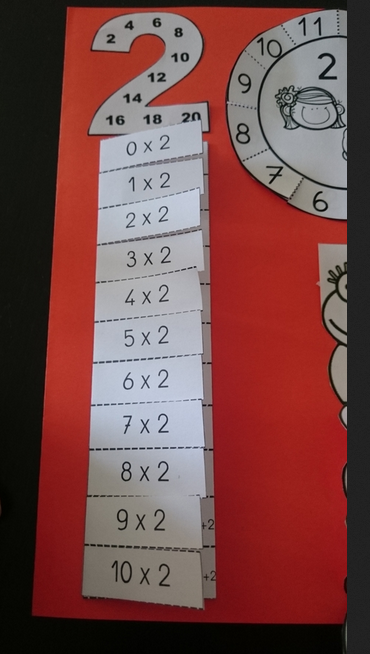 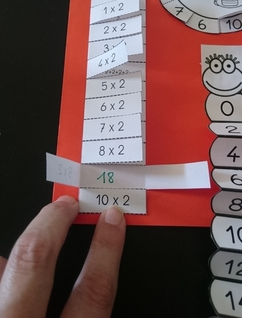 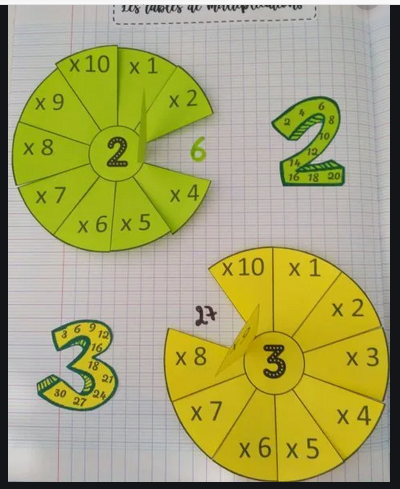 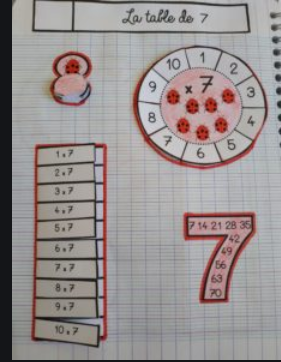